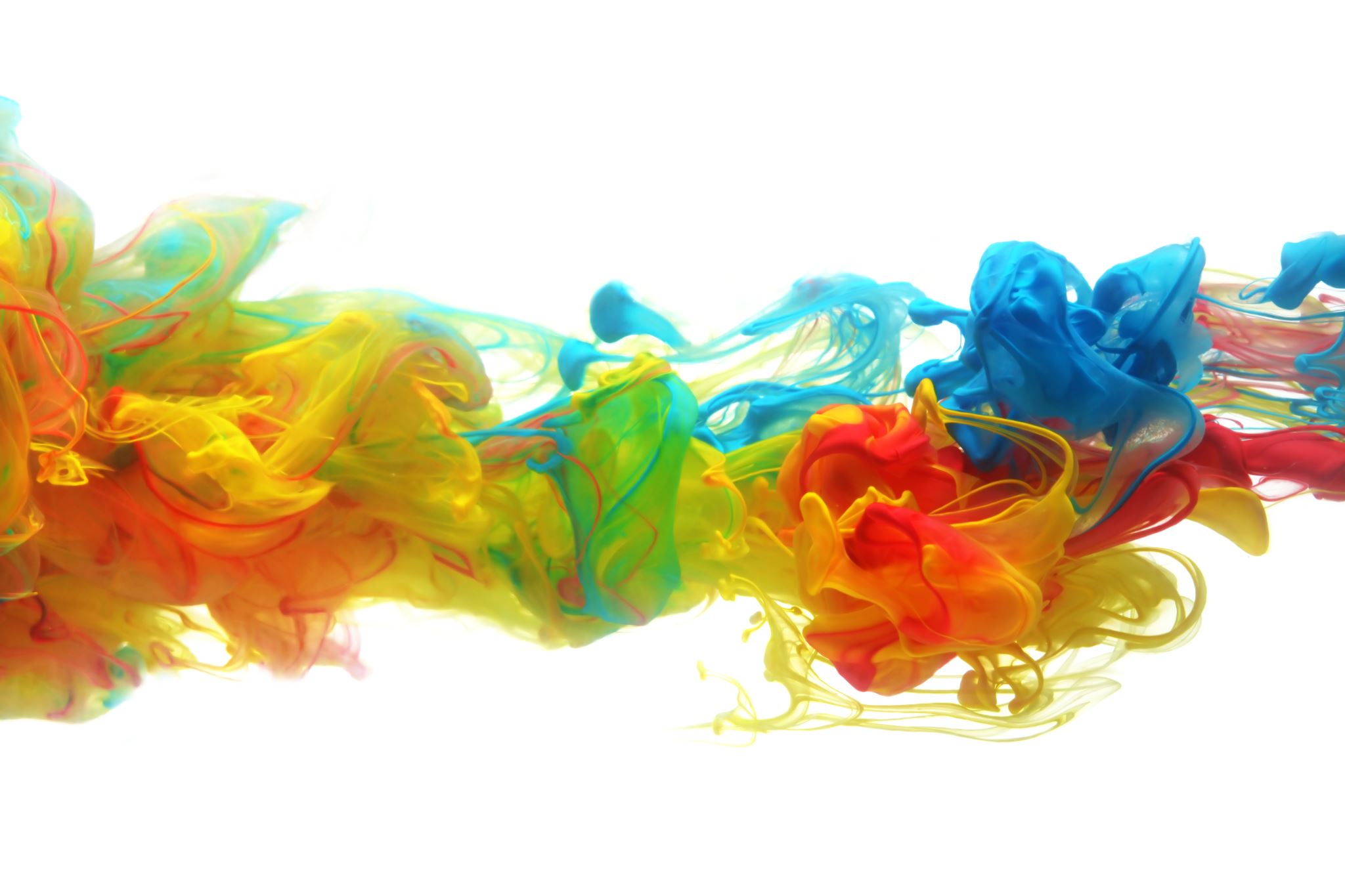 DREAM
Employee policies & procedures handbook
11 Shelby Road | Sherwood, AR 72120 | Phone: (501) 835-3274 | Fax (501) 835-3582 | www.dreamarkansas.org
Revised  7/15/2023
Statements of Policy
Dedicating Resources to Excel All Minds (DREAM) is sincerely committed to high quality childcare. To that end, we endeavor to create an environment that is professional, safe and law abiding. DREAM strives to treat each employee with respect and in a fair and just manner. In keeping with these goals, our policy is to consider all qualified persons for employment, promotion and/or training without regard to race, color, religion, creed, gender, national origin, age, marital or veteran status, sexual orientation, or the presence of handicaps or disabilities. 

Along with its pledge to treat all employees respectfully and fairly, DREAM endeavors to maintain a work environment in which all staff are free from harassment. DREAM expressly prohibits any form of harassment of staff on the basis of race, color, religion, creed, gender, national origin, age, marital or veteran status, sexual orientation, or the presence of handicaps or disabilities. 

State Licensing Rules and Regulations
All staff members are expected to be knowledgeable in State Licensing Rules and Regulations for Child Care and are expected to take the Arkansas New Staff Orientation Training within the first sixty days of employment, and to follow all procedures as outlined in the Arkansas Department of Human Services Division of Child Care and Early Childhood Education Guide for Minimum Licensing Requirements for Child Care Centers. Failure to comply may result in disciplinary action, up to and including termination.
Staff Requirements for Kindergarten Readiness Programs
ABC (Arkansas Better Chance) Rules & Regulations
Programs replacing a teacher or paraprofessional during any given year—including the replacement of those employees who are taking an indefinite leave of absence due to military service—must consult with Division of Child Care and Early Childhood Education (DCCECE) on the specific qualifications needed to fill the newly vacated position or positions. An Arkansas Better Chance (ABC) program coordinator or site director without teaching responsibilities must meet the minimum licensing requirements for a center director AND complete Director’s Orientation within a reasonable time period, subject to training availability. Preferably, the coordinator or director will have some experience in early childhood. Staff members that lack the necessary qualifications may work in an ABC program under an approved Staff Qualification Plan (SQP). DCCECE will approve such arrangements on a case-by-case basis and shall monitor the plan to ensure adequate progress is being made.

Programs shall file a SQP with DCCECE within fifteen (15) days of the date of hire and must submit progress reports on January 30 and July 30 annually. Programs hiring staff members not meeting minimum qualifications without an approved SQP shall be subject to termination from the ABC program. Between July 1 and June 30 each year, All ABC teachers and aides shall participate in a minimum of thirty (30) hours of staff development on topics pertinent to early childhood education as approved by DCCECE. Persons who are obtaining an early child- hood degree may count college course hours pertinent to early childhood education toward the required hours of staff development. Programs should multiply semester hours by five (5) to obtain the number of semester hours counted towards ABC professional development.
Coordinators for each ABC program shall ensure that all appropriate staff members attend mandatory
ABC training (assessments, budgets, information technology, reporting, etc.) provided by DCCECE. 

Programs with staff members not adhering to these requirements are subject to the terms of a compliance plan as outlined in the ABC Program Manual. 

The ABC program coordinator and all ABC staff shall register with the Arkansas Early Childhood Professional Development System (AECPDS) Registry. The Registry identification number for each staff shall be entered in COPA. 

ABC programs shall establish an employment agreement in writing with all classroom staff. This agreement shall outline working conditions, dates and hours of employment, compensation and fringe benefits. A copy of the public-school teacher contract shall satisfy this requirement.
Teachers and paraprofessionals shall be required to receive training in the following areas: 
Arkansas Early Childhood or Infant/Toddler Education Frameworks 
Pre-K ELLA (Early Literacy Learning in Arkansas) 
INDEX (Math and Science for Young Children)
Social/Emotional Learning in Arkansas 
Work Sampling Online 
COPA 
Deveraux Early Childhood Assessment (DECA) 
Special Needs, including process, Special Education rules and regulations and IDEA

With the exception of annual Work Sampling training and updates, timeframes for completing professional development requirements may vary with availability and access to the training. DCCECE or ADE Special Education may mandate additional training subject to needs in various locations.
STAFFING
Lead Teacher (ABC Program) 
The lead teacher shall hold a standard Arkansas teacher license with P-4 certification. Non -public school based or non -educational cooperative based ABC programs may hire a non -certified teacher with a bachelor's degree in early childhood education or child development. Non -public school or 
non-cooperative based ABC programs may not hire teachers with a provisional or initial teacher license. The Division shall consider degree exemptions for non -public school/coop-based providers on a case -by -case basis, contingent upon the teacher having a requisite number of hours in early childhood and/or child development. Lead teachers must be able to demonstrate competency in the areas of develop - mentally appropriate programming, curriculum development and daily classroom management.
Classroom Teacher
For multiple classroom sites, the teacher of a second classroom shall hold, at a minimum, an associate degree in early childhood education or early childhood development. Teachers must be able to demonstrate competency in the areas of developmentally appropriate programming, curriculum development and daily classroom management. The Division shall consider degree exemptions for non-public school/ coop-based providers on a case-by-case basis, contingent upon the teacher having a requisite number of hours in early childhood and/or child development.
 
Non-public school or non-cooperative based ABC programs may not hire teachers with a provisional or initial teacher license.
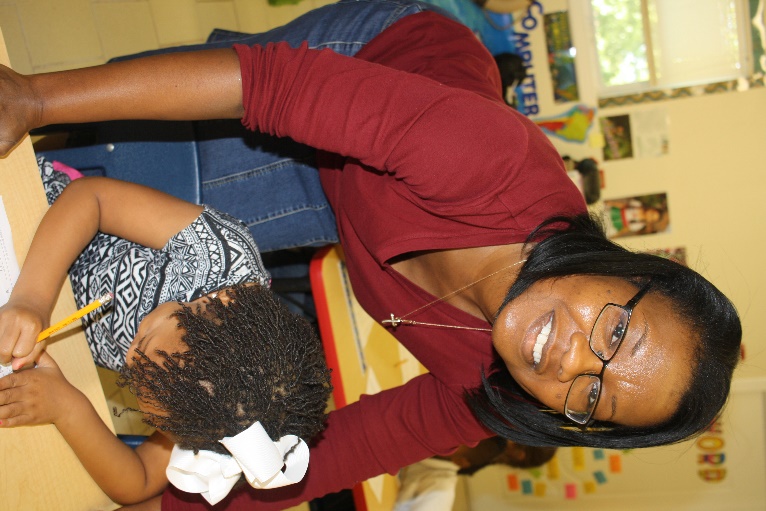 Para -Professionals 
The Paraprofessional shall hold one of the following: an associate degree in early childhood education or child development, a CDA credential, or at least 2 years classroom experience in a licensed childcare facility. Paraprofessionals are an integral part of classroom instruction and should be given responsibilities which are commensurate with their education and experience. In general, paraprofessionals should be able to assist with classroom activities, interaction, supervision and observation. 

Staffing Patterns/Classroom Programs Single classroom sites for preschool shall have a qualified classroom teacher. Classrooms will meet ratio requirements aligned with minimum childcare licensing standards.
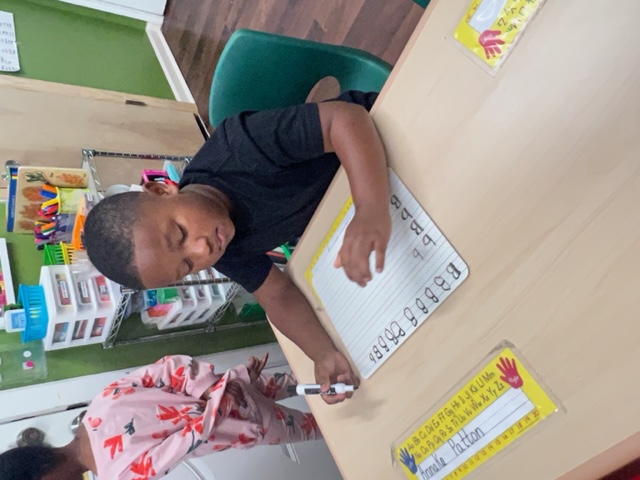 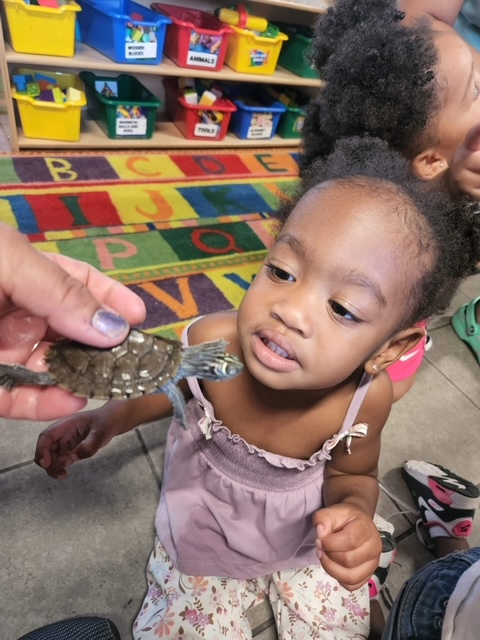 Classroom Management
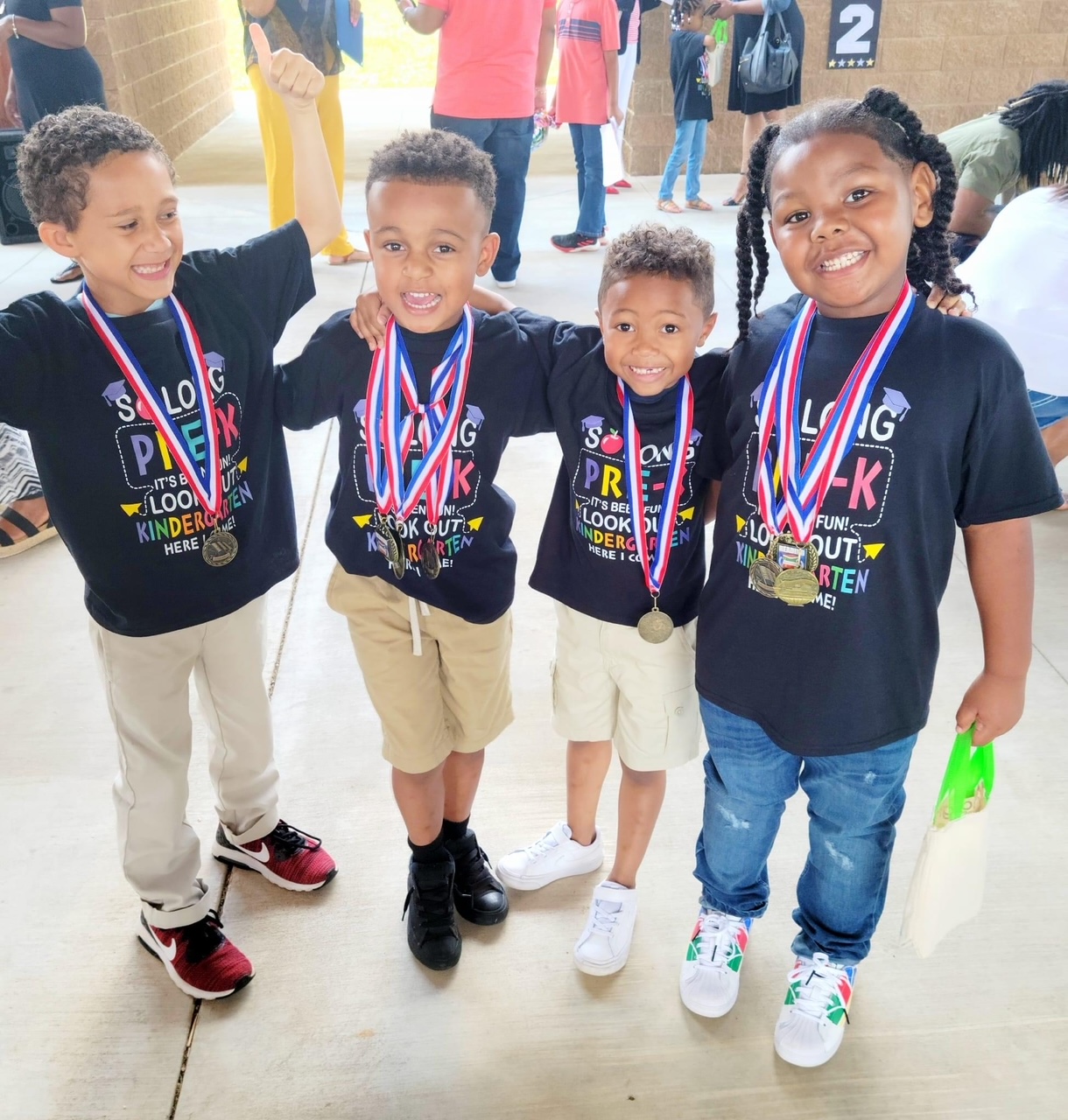 Accidents, Abuse, Reporting, Discipline
Discipline of Children
Parent Communication Policy 

DREAM is committed to the development, growth, education, safety and comfort of the children enrolled in the center. The staff is also dedicated and aware of their responsibilities to the parents of the children. One of the responsibilities is to accurately communicate with parents regarding their children. This policy statement is intended to advise and guide you regarding topics that you may discuss with parents as an employee of DREAM and those topics which you should refrain from discussing with parents at all times. Childcare providers are responsible for knowing, caring for and being alert to the needs of the children under their supervision. As such, you are in the best position to observe the educational progress of the children you see each day in the classroom. You should feel free to communicate with the parents about their own child's growth, development and needs. Such discussions will be restricted to your regular working hours at the center. Telephone conversations or meetings that occur outside of the childcare providers' regular working hours or away from the center, without prior approval of the director, are unauthorized and will violate policy. Subjects such as local government regulations, the condition of center facilities, and the terms and conditions of center employment are the responsibility of the director and are not to be discussed by staff members with parents. If parents inquire about any such topics, please always refer them to the director. The director or other officials will handle the matter.
Staff Responsibilities
Employee Compensation & Benefits
Clocking In & Out 
DREAM will use a timesheet system to track and record staff hours worked. The timesheet is the official documentation of the number of hours worked and must be completed carefully by each staff member on a daily basis. It is the responsibility of each staff member to clock in and out of their work shift. The director will verify and approve the indicated times worked. The timesheet should reflect the actual number of hours worked, and not simply the number of hours scheduled to work. Timesheets should not be completed in advance, but at the end of each workday. Staff should write their first and last name on the timesheet, any other writing on the timesheet will not be accepted.  Clocking in other employees for any reason is strictly prohibited.

Pay Periods 
Full-time employees will receive a contract and paid an agreed salary per hour. All employees of DREAM will be compensated bi-weekly.

Attendance 
DREAM believes in the importance of establishing and maintaining responsible relationships between the teachers and the children and ensuring the safe- ty of the children in the center by providing them with constant supervision. When you work in a child- care environment, attendance is extremely important; unlike many businesses where some responsibilities can be rescheduled or rearranged, children (our primary responsibility) cannot. Someone must always be with the children. When you agreed to work for DREAM, you accepted the responsibility to report to work on time each day to be available for the children in our care.
Workdays
Full-time staff will work 202 school days in conjunction with the DREAM Program School Calendar. School days are defined as teacher/ student contact days. In addition to school days, full-time staff will work 4 staff development days set aside for trainings, staff meetings, and classroom/ program workdays. 

Sick Leave/Vacation 
Full-time employees will receive one (1) personal day per month (up to 12 days per year) for sick leave/ vacation. Unused days will rollover to the following month up to June 30 in that year but will not rollover to the next school year. Accumulated days can be used for vacation days upon approval of the program director. 

Probationary Period 
A 90‐day probation period is for all new employees. This probation period is for both you and the center to make sure you are right for the position. If before the probation period ends the director feels you are not right for the position, you will either be transferred to a more suitable position or dismissed. Staff on probation not already having completed the state mandated training must be enrolled and attending the required training before probation is lifted. This requirement overrides the 90‐day period and probation will be extended until this requirement is met. Most benefits begin after the probation period. The director shall schedule regular periods of observation during the probation period, with ongoing feedback to the employee. Legally, no reason needs to be given if dismissal occurs during the probationary period.

Training & Professional Development 
All DREAM employees are required to register with the Arkansas Professional Development Registry and enlist in at least a minimum of 30 hours of professional development courses per work year. It is the responsibility of the employee to register and attend trainings, as well as provide written documentation of attendance (certificate) for their personnel file. If an employee does not meet training requirements at the end of the school year, DREAM reserves the right to place the employee on probation depending on the circumstances or deny a new contract for the following school year.
ABSENCE: Any employee who is not present at his/her work assignment during any scheduled work period will be considered absent for that period. 

Absenteeism 
Employees must notify the Director of an impending absence. Notice of absence due to illness is expected at least one hour prior to the time an employee is to report for duty. Notice of absence for personal business should be submitted at least 24 hours in advance for approval. While absences may occur for legitimate reasons such as sickness or important personal problems, false or unrealistic excuses are not acceptable. 

Attendance - Absence from Work 
Regular and reliable attendance is an essential job function. 1. All employees are expected to report to work on time on a regular basis. Employees who will be absent or late arriving to work are required to contact the director prior to the beginning work time. If a staff member is unable to report to work, he or she must notify the director or designated administrator at least one hour prior to the scheduled reporting time. It is appropriate to call the evening before if an employee knows that he or she is going to be out. 2. Absence without communication by the employee for more than five consecutive workdays can lead to disciplinary action up to, and including, termination. Excessive absences and undocumented absences may also lead to termination. 3. A doctor's release will be required and must be presented to the department office or supervisor before returning to work for any absence due to personal illness or family illness of more than five consecutive workdays. DREAM may contact the employee’s health care provider for the purposes of clarifying and authenticating the release.
Absenteeism (Continued)…
Personal leave may be taken on any contract day with the approval of the director, except on the day before or after a holiday. Except in cases of emergency, request for approval of personal leave must be made at least 24 hours prior to taking the leave. ‘

Excessive Absences 
When an employee’s absences become a concern or a pattern of absences becomes established, the director shall discuss with the employee the reason for such absences. Such absences may be subject to verification. If the absences are deemed excessive, the employee may be subject to disciplinary action, up to and including, termination of employment. 
Excessive absenteeism and turnover are expensive, disruptive, and place an unfair burden on other employees. Any three separate occurrences of absence within a 30-day period will be considered excessive. 

Personal Leave 
At the beginning of each school year, all applicable employees will begin accruing 4 hours of accredited personal leave without loss of pay each pay period. This accrual will equal to 8 hours or 1 day per month and no more than 80 hours or 10 days per school year. This leave time does not roll over to the following school year. (ABC Contracted Employees will work a ten-month contract based on 178 school days with an additional twelve days of personal leave and /or professional development days). *Personal Leave applies to full-time contracted employees only.
Temporary Leave Jury Duty 
Employees will be granted a temporary leave of absence for time required to serve on jury duty and will be compensated at their regular rate of pay less any monies they receive for the duty. The employee will be required to submit verification of the actual time spent for jury selection or jury duty. 

Maternity Leave or Extended Leave 
All extended leave such as surgery and maternity leave must be approved prior to the requested date absence. Any accrued leave time will be applied during your absence and your regular daily rate of pay will resume upon your return to work. 

Scheduled Days Off:  If you have to schedule a day off, please give at least one-week written notification for the day that you wish to schedule off. Approval or non-approval of off days will be based upon staffing needs at the time and will be done on a first-come first-served basis. Other Extended Leave In the event extended leave becomes necessary, staff contracts will be revised in the event previously allotted dates run out (expire, are used). ​
​
Sub Pay 
If your absence requires a substitute, your leave will be charged a half day (or full day of accrued leave depending on the length of your absence. EX: Based on an 8-hour day: If your assigned time to report to work is 8:00 am, then to take off a half day, you would be required to leave at noon or report at noon if you take off in the morning.
The director shall review reasons for absences and may issue a written notice outlining concerns and/or a conference may be requested. Absences in excess of five consecutive workdays must be accompanied by a doctor’s statement attesting to the nature of the illness. 

The following guidelines will be used for handling excessive absences or tardiness. In determining whether an employee has been absent or tardy an excessive number of times, the following definitions will apply: 

Tardy Policy (Revised 1/2023) 
Any employee arriving 10 or more minutes after his/her scheduled starting time will be considered tardy. ANY and ALL full-time employees will be required to deduct the amount of time that they tardy from their lunch break on the same day in which they are tardy. The Director will check the employee timesheet to ensure that the time was adequately deducted and refusal to deduct time late from your lunch period will result in a one-day (8 hours) suspension without pay the very next workday.  
  
Any three occurrences of tardiness within a 30-day period will be considered excessive and documented to your work performance evaluation/employee file and your contract for the following school year will not be considered for renewal (you may still get to keep your position, but no benefits will be offered). Any occurrences thereafter will result in termination of your position.
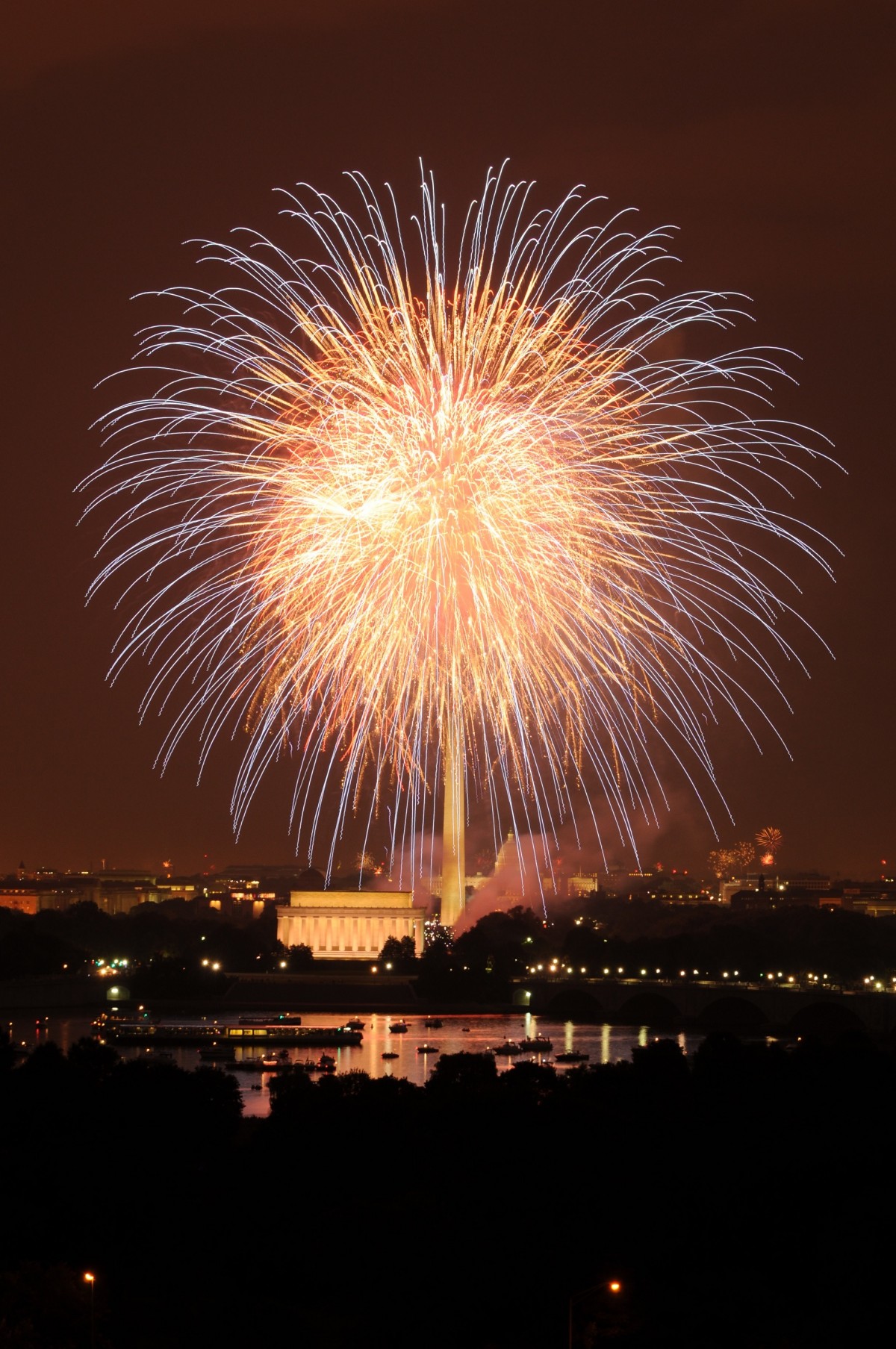 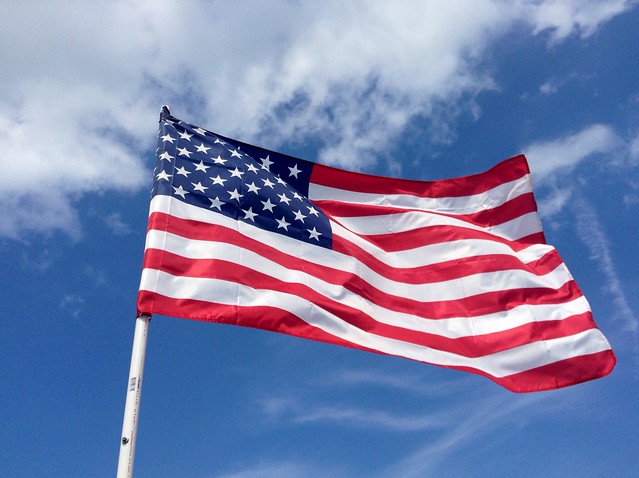 Holiday Closings 
The following is a list of holiday closings: ​​
New Year's Day  
Dr. Martin Luther King Jr. Birthday 
Memorial Day  
Juneteenth
Independence Day  
Labor Day 
Thanksgiving Day  
​Christmas Day​
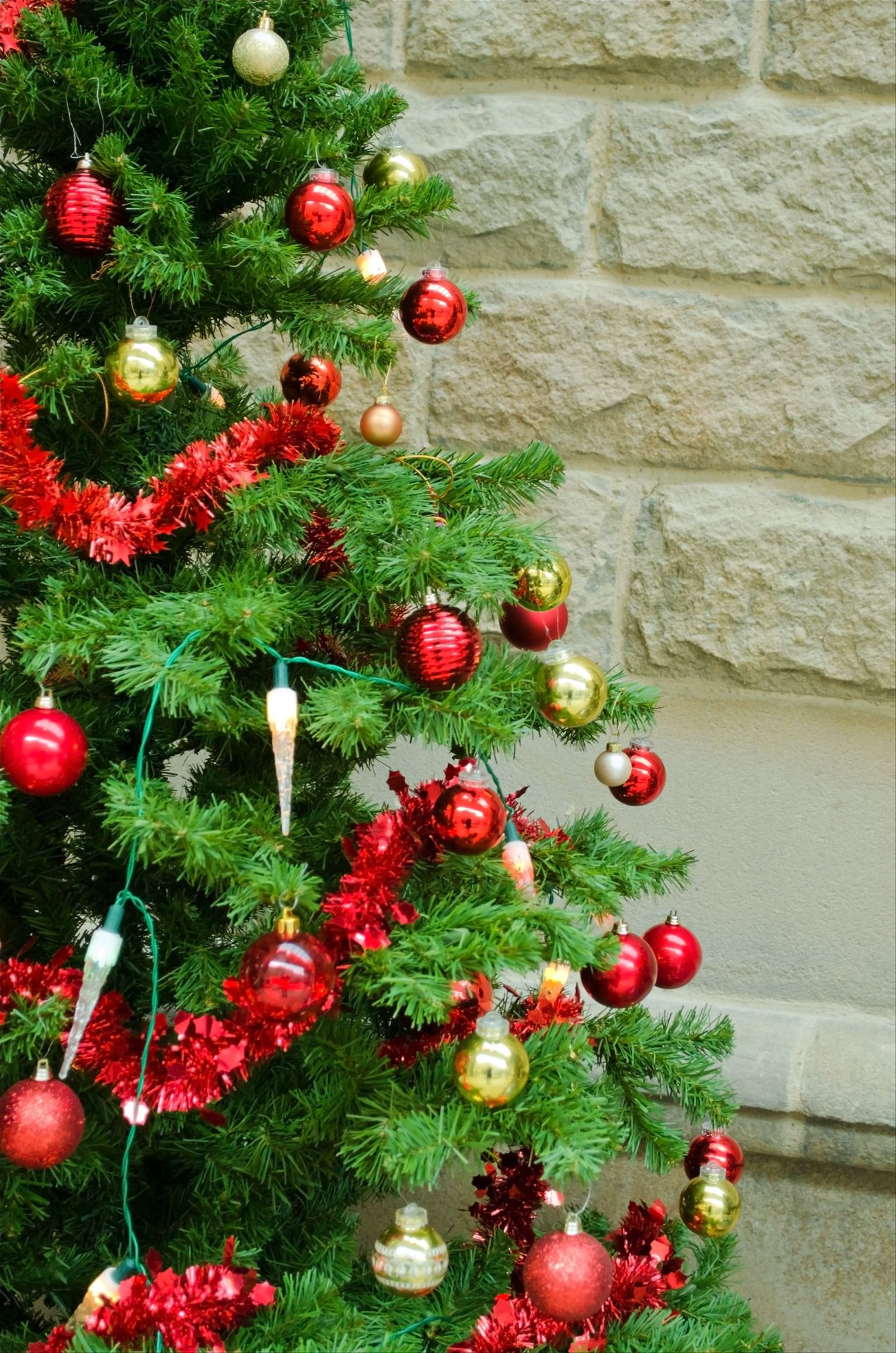 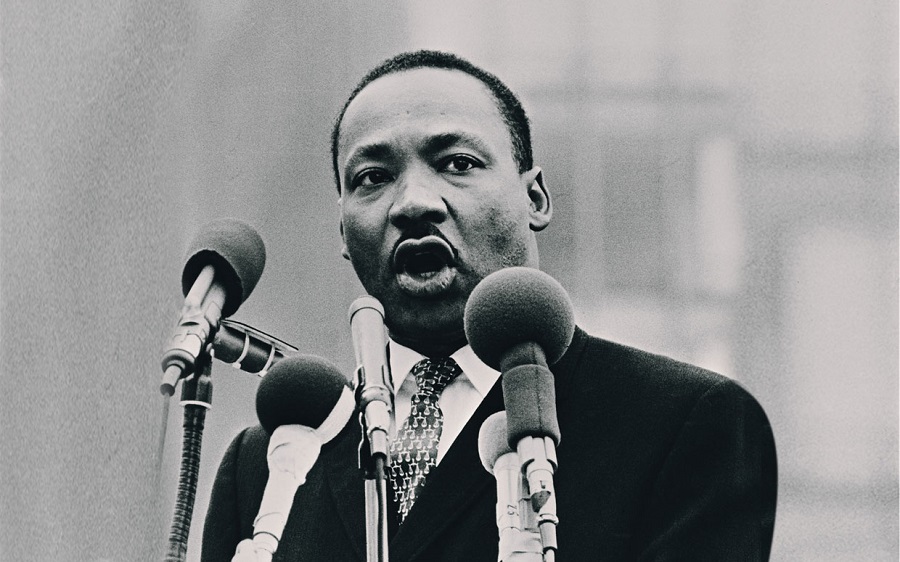 Electronic Devices and Phone Use 

Cell phones and ear devices (Bluetooth, headsets) are not permitted during work hours. The office phone should be used to make any calls to parents regarding children of the center. 

Except in the case of an actual emergency, teachers and other staff assigned to a classroom or playground and who otherwise supervise students during work time are prohibited from using cellular telephones during work time. This includes, but is not limited to, talking on the cellular telephone, texting, using the internet, checking email, posting to social media, playing games and/or listening to music. In addition, the cellular telephone must be in a silent or vibrate mode at all times during work hours. 

DREAM staff is ONLY permitted to use camera phones or other picture taking or image generating devices for the purpose of work sampling documentation and program advertisement only. 

No images taken by an employee in the course and scope of their employment may be used, printed, copied, scanned, e-mailed, posted, shared or distributed in any manner without the express, written approval of the DREAM Director. Example: This prohibition includes posting photos on personal web sites, such as Facebook, Instagram, Snapchat, Tik Tok or other such sites. Texting or e-mailing images to friends, colleagues or parents of children is also prohibited. Failure to adhere to the above electronic device and phone use policies will result in immediate termination.
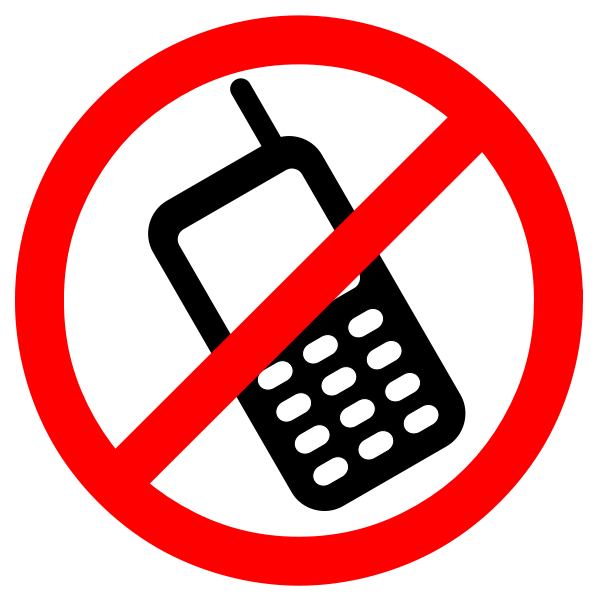 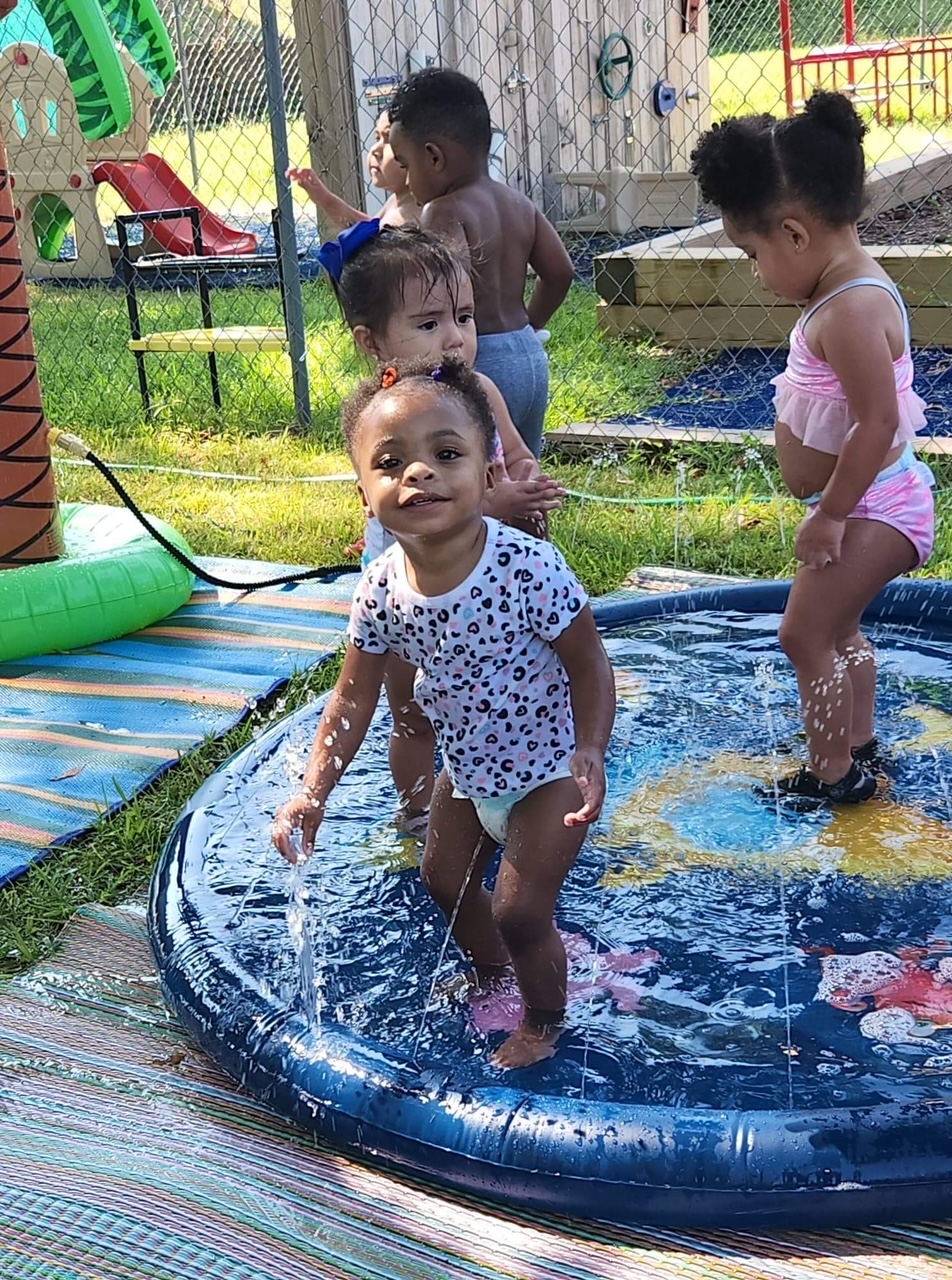 4. Allowing a child to wander out of your sight:  
Written warning 
Dismissal

5. Hygiene: Everyone is responsible for personal hygiene.  
    All employees must keep themselves neat and clean.
Oral warning 
Written warning 
1-5 day’s suspension 
Dismissal

6. Your attitude will be a major factor in whether or not you are 
    working according to DREAM standards, and whether or not you 
    will remain an employee with DREAM. 

7. Taking things from the center without authorization is cause for 
    dismissal. You will be dismissed if you are caught taking anything 
    without authorization.
Corrective Action Steps 
If you are found in violation of any of these, the following procedures will be followed. Note, these are also examples and not comprehensive of conduct that could warrant disciplinary action: 

Talking negatively about or sharing confidential information about the center and its operations to outsiders:
 Oral warning 
Written warning 
1-5 days suspension 
Dismissal 

Talking loudly or yelling at the children: 
Oral warning 
Written warning
1-5 days suspension
Dismissal 

 3.  Not doing what you are asked to do by your supervisor: 
Oral warning 
Written warning 
1-5 day’s suspension
Dismissal
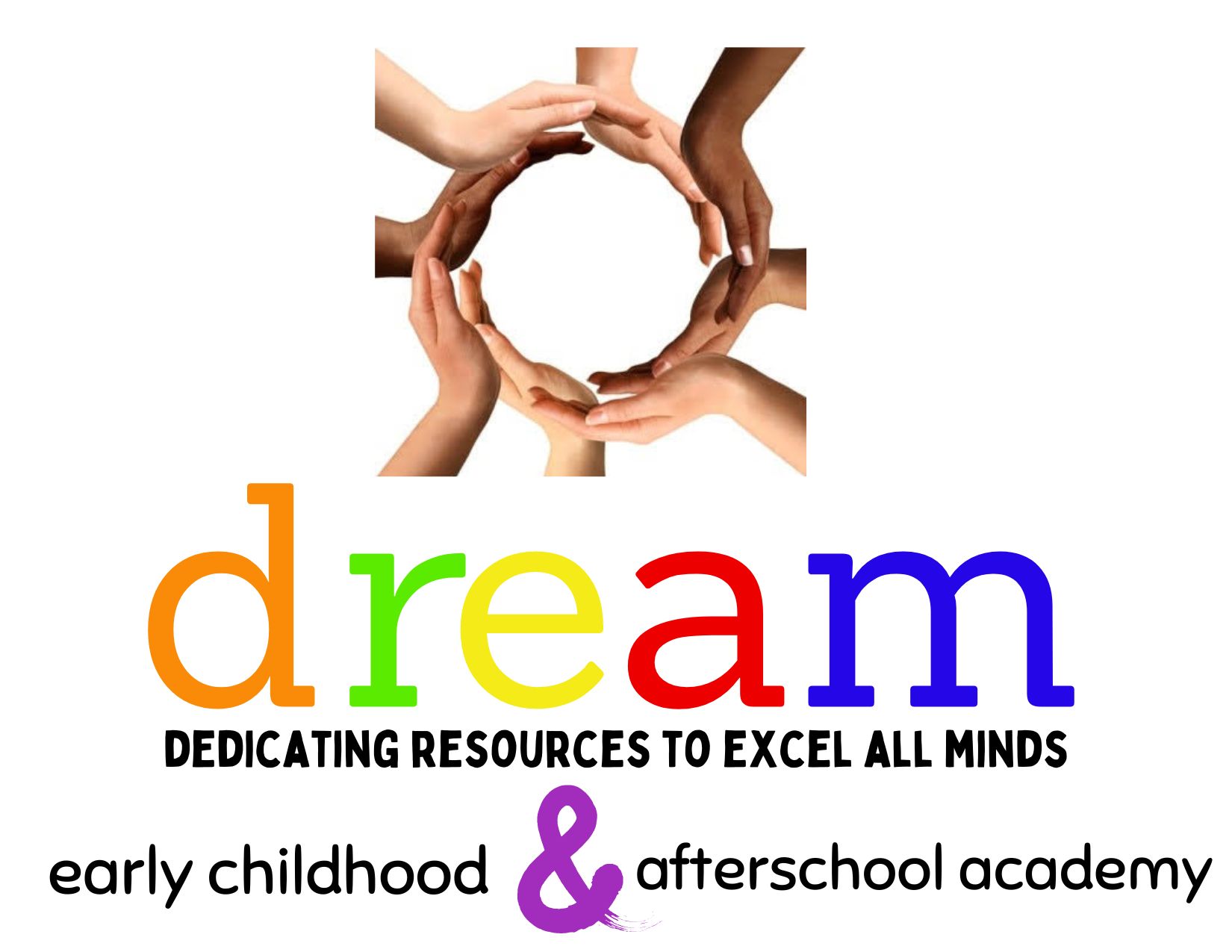 Now that you have read and familiarized yourself with the Employee Handbook, place it in your classroom so that you can use it as a reference guide and tool for review. 

When fellow employees have a question regarding policies and procedures, allow them to refer to the Employee Handbook for accurate answers instead of hearsay.

Revisions to the Employee Handbook will always be posted and provided to staff.